Разноцветный

 мир
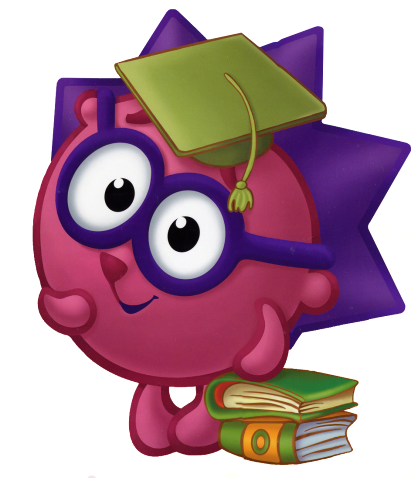 Подготовила учитель-дефектолог
ГБДОУ  д/с №6 компенсирующего вида
Московского р-на Санкт-Петербурга
                 Шемякина И.Н.
Развитие восприятия цвета
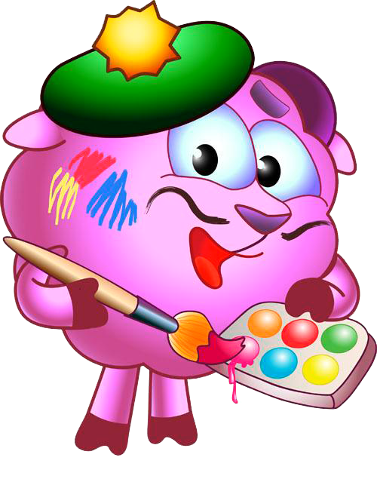 Знакомим с цветом краски Смешарика
Назови этот цвет
Назови все предметы вместе с их цветом
Материал может быть использован 
в дистанционном обучении дошкольников 
младшего возраста при знакомстве 
с сенсорными эталонами цвета
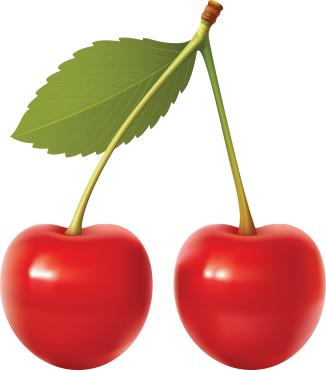 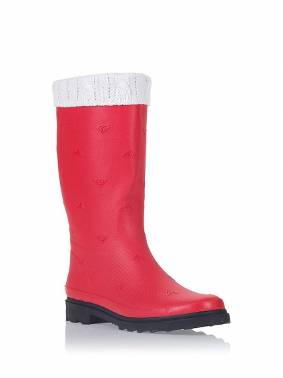 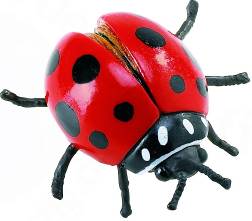 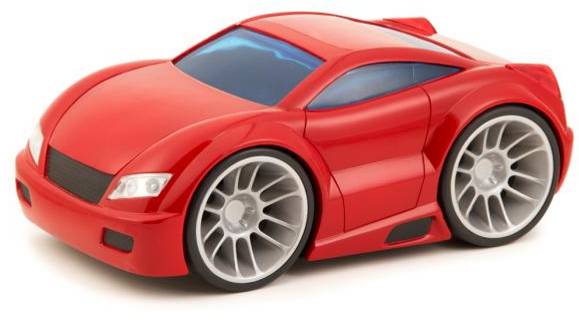 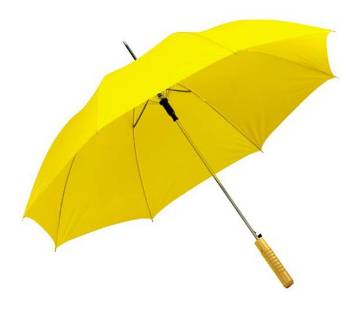 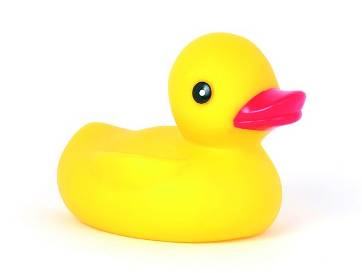 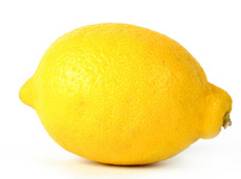 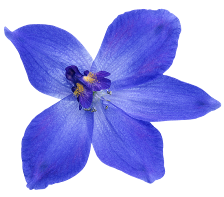 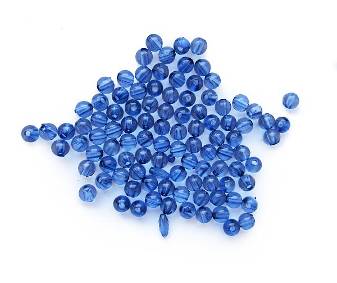 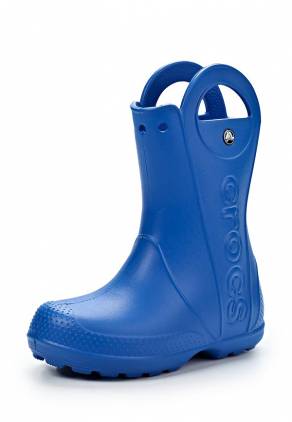 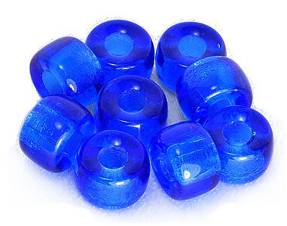 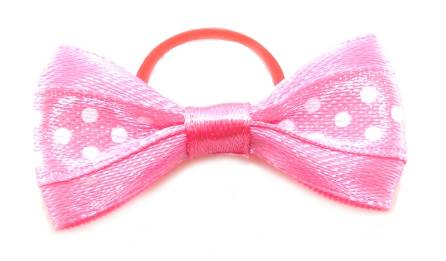 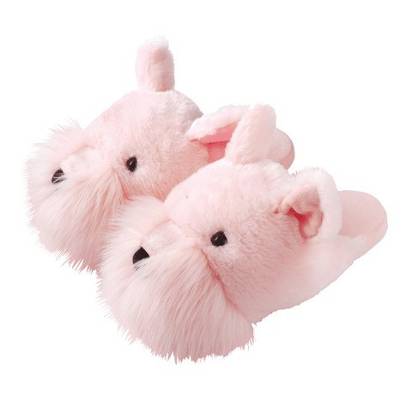 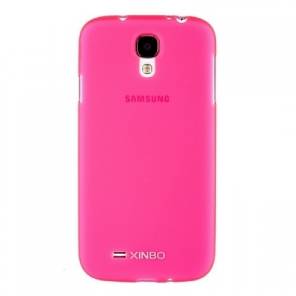 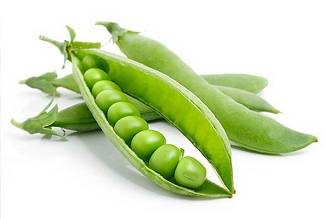 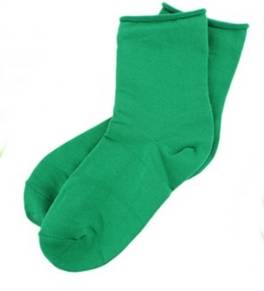 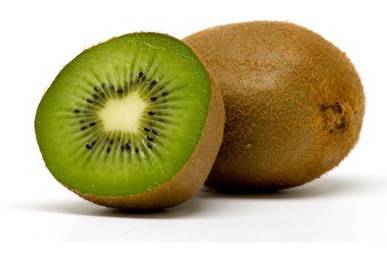 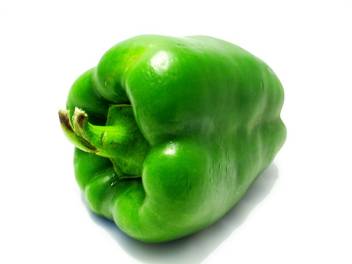 Оранжевый
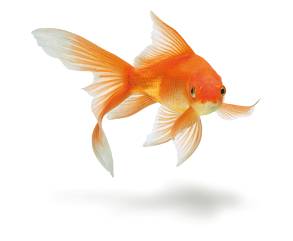 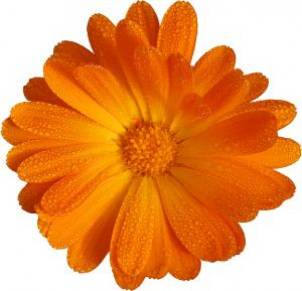 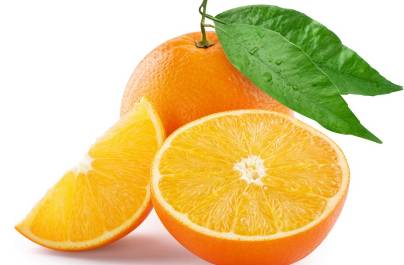 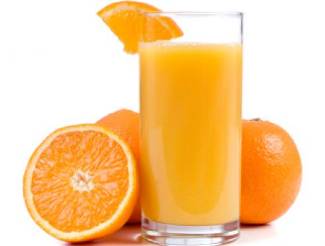 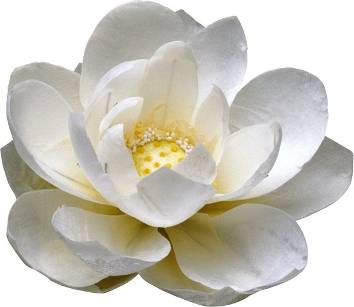 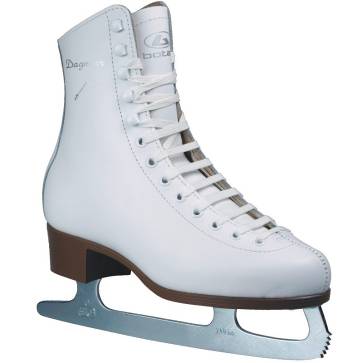 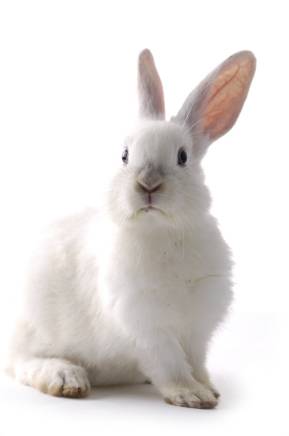 Чёрный
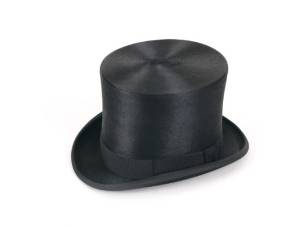 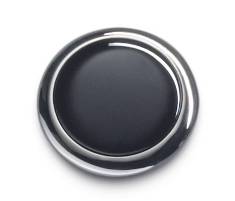 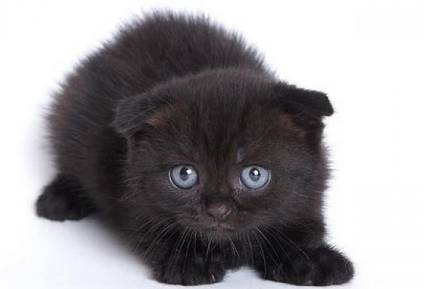 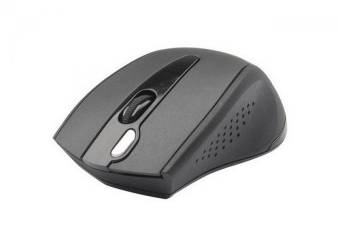 Голубой
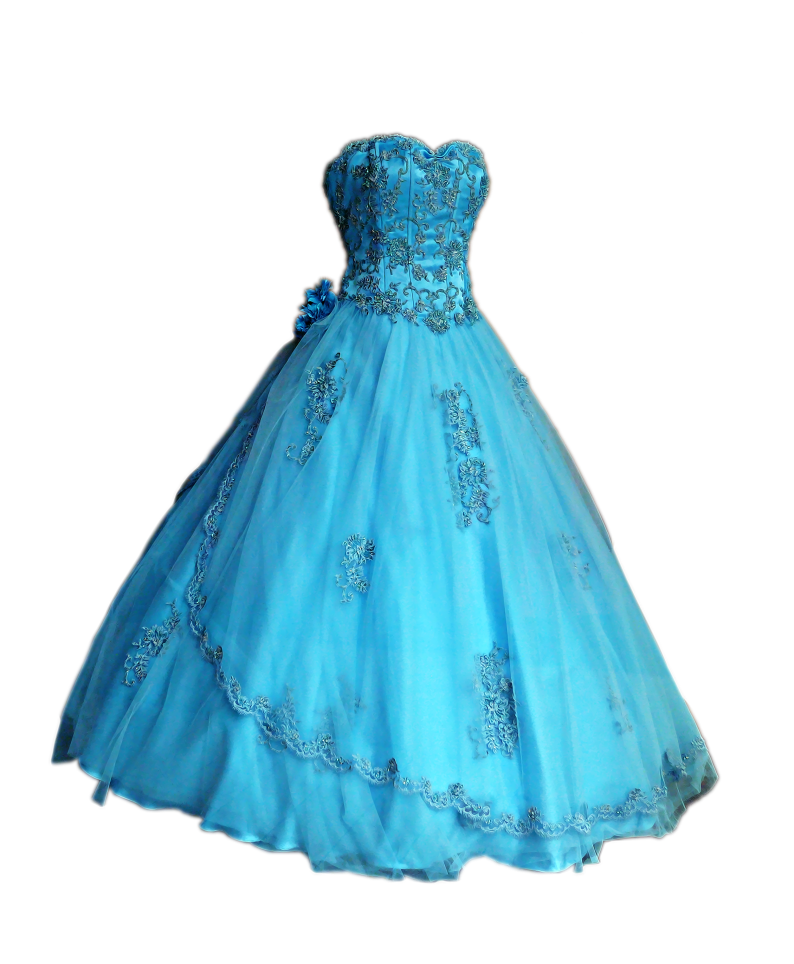 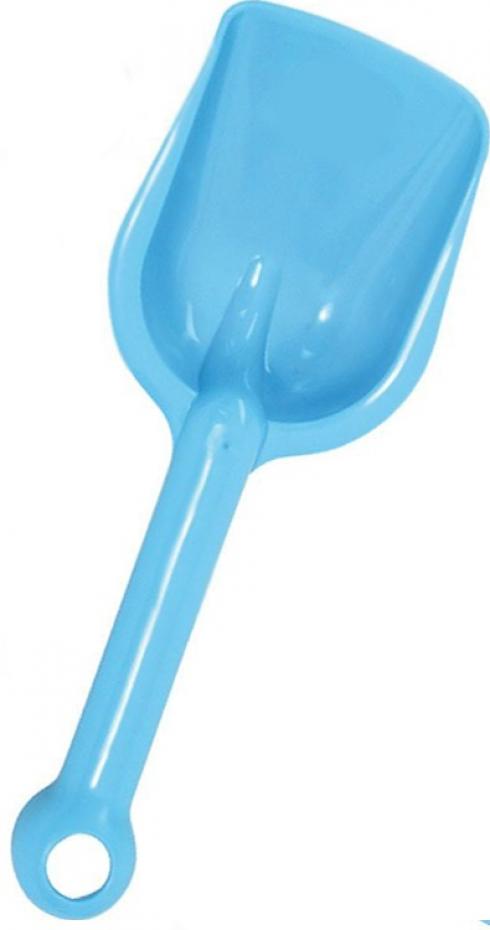 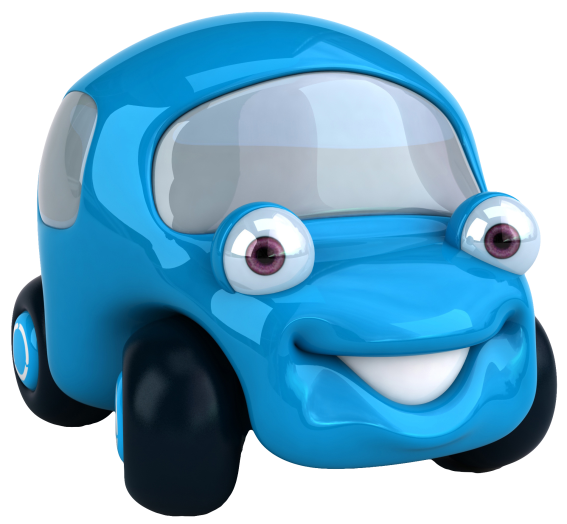 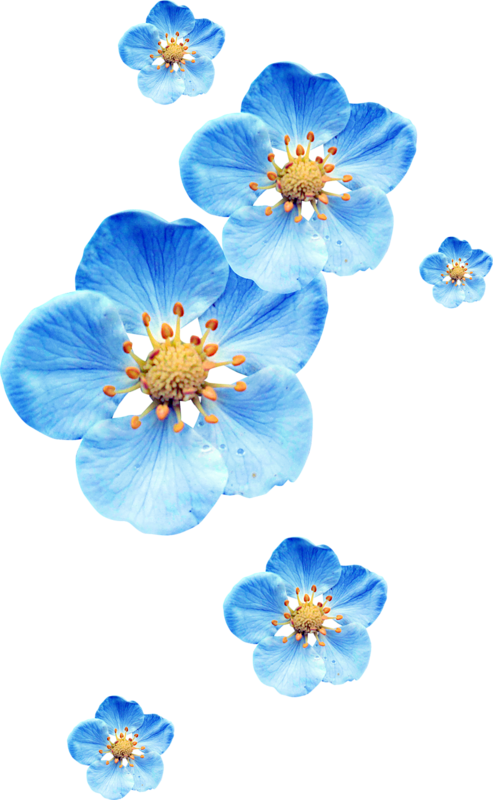